Introduction to Criminal Law
CLU 3MR
Lesson 50
Introduction to Criminal Law
Learning Goal: Have an understanding of the workings of the criminal justice system

Things that make us go hmmm…
Discuss questions from pages 113-118
Note and discussion
Things that make us go hmm…
What is the purpose of the criminal justice system. 
(When) Should young offenders be treated as adults by the justice system? 
Does society have enough control over the police? 
Is the jury system the fairest way to conduct a trial? 
Should the death penalty be reintroduced into Canada.
How do jails meet the needs of society and the inmates? 
What is immorality?
Review Your Understanding (page 118)
Explain the purpose of criminal law.  Provide brief examples to support your understanding. 

The main purpose is to protect people as a society
Many examples… (page 116)
2. According to the Law Reform Commission of Canada, what conditions must exist for action to be considered a crime? 

P 114
What influences the federal government when it decides what behaviours to criminalize, decriminalize, or legalize? 


When social values change
A specific incident might raise an issue
When the government decides that crimes are to be added, deleted, or changed in the Criminal Code, why is it important to have a free and open debate about the proposed changes?
 
Wide range of values in our society
To determine the views and needs of our society
All voices must be heard
5. What are the activities that you think should be criminalized and decriminalized?
Criminal Law & Criminal Offences
Criminal law deals with offences against society
Helps to keep order in society
Protects people and property
Rehabilitates those who have caused harm
Parliament decides what is a crime and regularly changes the Criminal Code
Criminal Code outlines all crimes
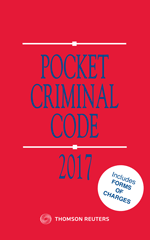 Laws are changed or introduced after a lot of debate
Sign of a democratic society
Current hot topics include: abortion, euthanasia, gun control, pornography
Parliament will reexamine laws that the public want reformed
Conditions that must exist for criminal penalties
The action must harm other people
The action must violate the basic values of society
Use of the law must not violate basic values
Criminal law can make a significant contribution to resolving the problem
Words you need to know!
Terminology
Quasi-Criminal Law
Offences under provincial jurisdiction
Liquor License Act, Highway Traffic Act
Tried in provincial court
Breaking these laws usually results in a fine
The Criminal Code
Describes offences and their punishments
Always being reformed
Important decisions, reached by judges, are often in the CC
Summary Conviction Offences
Less serious offences
Tried by judge only
Max. penalty is $2000 and/or 6 months in prison
Indictable Offences
The most serious offences (robbery, break & enter)
No time limit between alleged act and arrest
Usually accused may choose the method of trial
Hybrid Offences
May be treated as summary or indictable
The Crown looks at circumstances—previous record, violence
Ex. include calling a false fire alarm, theft under $1000, mischief
Questions:
What are the equivalent terms for summary conviction and indictable offences in the USA? 
Who is the Crown Attorney? 
What influences the government when it decides what behaviours to criminalize, decriminalize, or legalize? 
What illegal actions are not covered by the Criminal Code?
Elements of a Criminal Offence
“Actus non facit reum nisi mens sit rea”

The act will not make a person guilty unless the mind is also guilty. 
You must consciously intend to commit a crime; not unknowingly or by accident
The Crown must prove that a criminal act occurred and that the accused had a criminal intention (beyond a reasonable doubt)
Actus Reus
‘wrongful deed’
External, voluntary act
Mens Rea
‘guilty mind’
Internal act


Read R. v. Parks, 1992 CanLII 78 (SCC)
Pages 124-125
Task:
Pages 126-130: 
Make notes on the other elements of a criminal offence